遲來的守護者
第七組
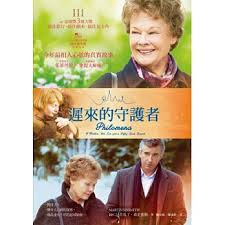 指導老師:吳美玲
組長:B10211077李庭瑋
組員:B10211092李冠杰
     B10412140吳柏勳
     B10412091林哲毅
     B10331081劉培智
目錄
作者介紹
角色分別
大綱
與中國傳統觀念比較
修女的行為
宗教的比較，道德觀念
故事發生背景和宗教影響
評論
心得
作者介紹
馬丁．希史密斯（Martin Sixsmith）生於英格蘭， 曾就讀牛津大學、哈佛大學及巴黎大學。一九八〇至一九九七年擔任ＢＢＣ駐莫斯科、華盛頓、布魯塞爾與華沙的特派記者。一九九七至二〇〇二年擔任英國政府發 言人。現職為作家、節目主持人及記者。其它作品有《間諜之死：李文年科的預知死亡紀事》（ The Litvinenko File: The True Story of a Death Foretold）、《俄羅斯：野性東方的千年紀實》（Moscow Coup: The Death of the Soviet System）、《旋轉》（Spin ）、《我聽見列寧的笑聲》（I Heard Lenin Laugh）等。
。
角色分別
菲洛米娜:
菲洛米娜是個未婚媽媽，他的兒子安東尼在三歲的時候被天主教的修女賣給了別人，之後菲洛米娜就再也沒見過安東尼了，但是就算這樣，菲洛米娜還是從來沒有忘記過安東尼，即使他已結婚生子還有了孫子。
麥克:
是個非常優秀的律師曾經擔任白宮的律師，是位同性戀且最後死於愛滋，內心覺得自己身分不完整害怕身分被奪走想要了解自己為何被拋棄。
馬汀:
馬丁從一開始的不願意追這個故事，到接了故事後，愛找不找，發現菲洛米娜的孩子死亡後，態度上有許多的改變。或許他心疼了眼前這位深愛孩子的母親，或許他心疼了這位找尋孩子但孩子卻已經過世的母親，或許，他也找回了成為記者的初心。
大綱
民風保守的50年代，信仰天主教的菲洛米娜與心儀的男孩發生性關係與懷孕，她的父親羞憤地將菲洛米娜送進修道院待產兼贖罪，菲洛米娜的兒子安東尼出生後。
安東尼三歲時被賣給美國的寄養家庭，菲洛米娜再沒見上兒子一面。
菲洛米娜始終無法忘懷孩子，她一再跟修道院連絡，對方只告訴她：「修道院發生大火，所有資料都已燒毀囉。」；因緣巧合下，菲洛米娜認識了馬汀：一個無神論者且剛巧丟了公家機關工作的憤怒記者，馬汀在聽完菲洛米娜的故事後，決定帶著菲洛米娜踏上萬里尋子的旅程。
與中國傳統觀念比較
西方: 
虔誠的宗教信仰(愛爾蘭)天主教修道院
在過去的封建時代，人是沒有自主性的，人的所有，
一切皆屬於神，在神之下人的自身慾望和過去是需被屏除的
(十字軍東征)(伊斯蘭教)
中國傳統觀念:
在中國統封建社會時代，是要保守婦德的觀念，
就算是到了現在這個時代還是有很多許多關於像女主角一樣的女性，它們還是會被很多人有著傳統觀念的人所歧視。
修女的行為
（1）她們是在忠實地執行當年的協議。即使現在的法官也可以人性的理由判決當年協議無效，但這也不代表忠實執行協議的行為有罪
（2）修女本身是禁慾修行的，她們體會不到正常人的快樂和痛苦，她們反而認為菲洛梅娜忍受與孩子分離之苦正是對她不貞行為的一種贖罪，而且菲洛梅娜自己正是個天主教徒
（3）雖然菲洛梅娜兒子回來尋找她，但他是個同性戀又得了愛滋病，這同樣為修女們所厭惡，得不到幫助是可想見的事。如果他不是同性戀也沒有得病，或許他會得到修女們的幫助，因為當年的協議阻止不了兒子尋找母親。
宗教的比較，道德觀念
同志議題:
主角菲洛米娜一直在尋找的兒子是同性戀，但她兒子並沒有大方出櫃，竟然還推著一些對同志不利的法案，這都是迫於當時的情形及環境的不認可，必須向著多數的一方才能讓他的事業不受影響，而至今如此開放的社會中，也還存在著有關同志怕被嘲笑或怕辜負家人期望而一直隱藏著真正的自己，我認為只要心是善良的、愛是真誠的，愛的是誰都應該被祝福，所以我們不應該再帶有歧視的態度，不管是種族還是同志，都可以自然的做自己，做最真的自己，因為他們天生完美。
宗教的比較，道德觀念
宗教:
神父與修女們做的事真的就是對的嗎，合乎上帝的意思了嗎，還是只做著自己認為對的事，卻剝奪別人的權益甚至是傷天害理的事，也不讓別人糾正，認為他們的對錯上帝自有打算，有多少人冒著"上帝"的名義做事，卻只帶給別人痛苦，這真的是上帝真誠的意思嗎，我認為真理自在人心，不應該去太過相信一種說法或過於信仰，盲目的信仰和沒有信仰一樣危險。這本書用詼諧的言語，但能讓讀者們了解愛情及親情，都是人生中重要且美麗的東西，我們應該去了解它，才學會去珍惜，因為人生自會找到出路。
故事發生背景和宗教的影響
一九五〇年代的愛爾蘭

在愛爾蘭，這羅馬天主教大於政權德社會之下，成千上萬的未婚懷孕的母親背負著墮落的罪行，在修道院裡面對不人道的對待，並要將自己親生骨肉以修道院的名義賣給其他家庭。
佳句
「當你在得意的時候對別人好一點，因為你不確定你以後墮落的時候會不會遇他。」
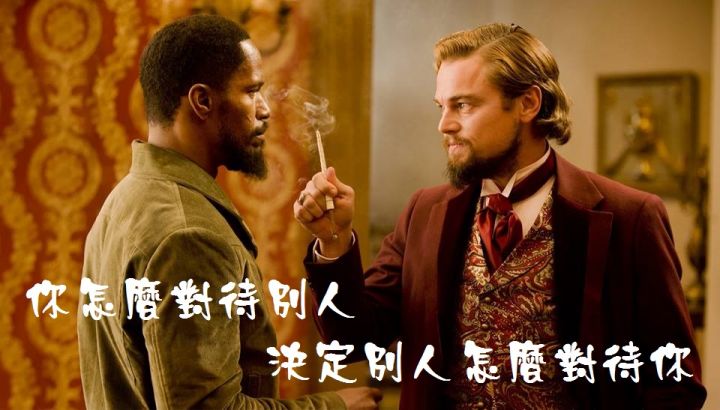 佳句
「我不想一直活在憤怒中，那不是我
每個人都有情緒，都會生氣，但沒有人喜歡生氣，我們不應該太執著於某件人事物，而讓自己處於憤怒之中，遲遲走不出來，“生氣就是拿別人的過錯來懲罰自己”，應該學會釋懷、學會原諒，並試著解決問題，才是我們應保有的天性。」
心得
菲洛米娜年紀輕輕便懷了孕，她的爸爸替她感到羞愧，於是將她送去修道院，從此也被冠上了墮落的罪名。許多像她一樣的女子都到那裡生活，過著辛苦的日子，殊不知她們即將被迫與自己的孩子分開。自從她的兒子麥克被美國家庭領養，往後的五十年她便再也沒見過她的孩子。
    身為母親的菲洛米娜不曾停止過找尋麥克的下落，而麥克長大後成為頂尖的律師，卻因不知生母是誰而痛苦，他們互相尋找彼此的這份心情是非常感動人心的。麥克從小被人領養，害怕失去所擁有的，於是便拼命討好別人，也對愛人與被愛充滿著不確定。
    這是改編於真實的事件，讓人感到十分心痛，再回過頭看看自己，我們身邊圍繞著愛我們的親人，這對他們來說是多麼難能可貴的願望。而故事中菲洛米娜在尋子的過程中也學會了放下與原諒，這並非所有人都能做到的，就像她告訴馬汀，人不要總是憤世嫉俗。
參考資料
http://www.ireader.cc/index.php/study/study_01_5_detail?sn=126576&article_sn=334899
http://www.books.com.tw/products/0010623839
http://www.ireader.cc/index.php/book/book_push?commend_sn=81050
http://www.ireader.cc/index.php/study/study_01_5_detail?sn=150123&article_sn=334074
END
謝謝欣賞